ISOLDE Beam Dump Replacement Study at CERN (Poster 12)
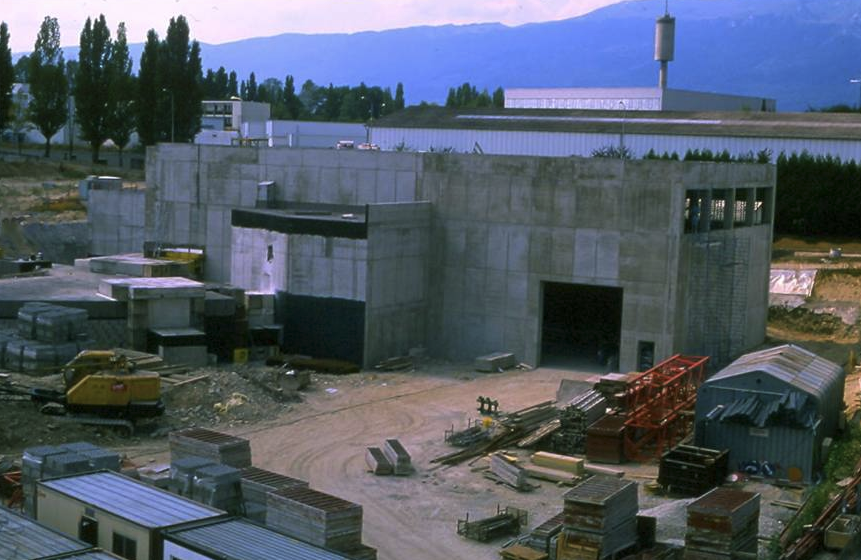 ISOLDE 2023
ISOLDE construction1991-1992
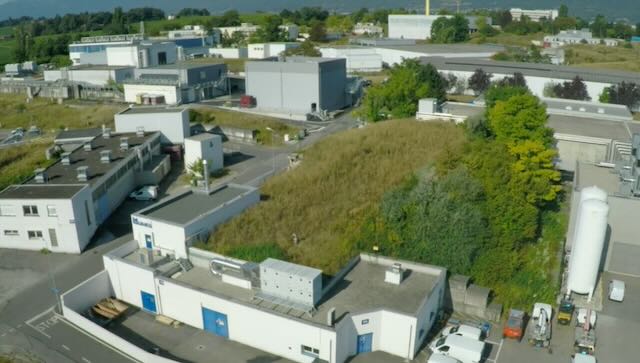 Future
Today
GPS dump
HRS dump
GPS dump and shielding
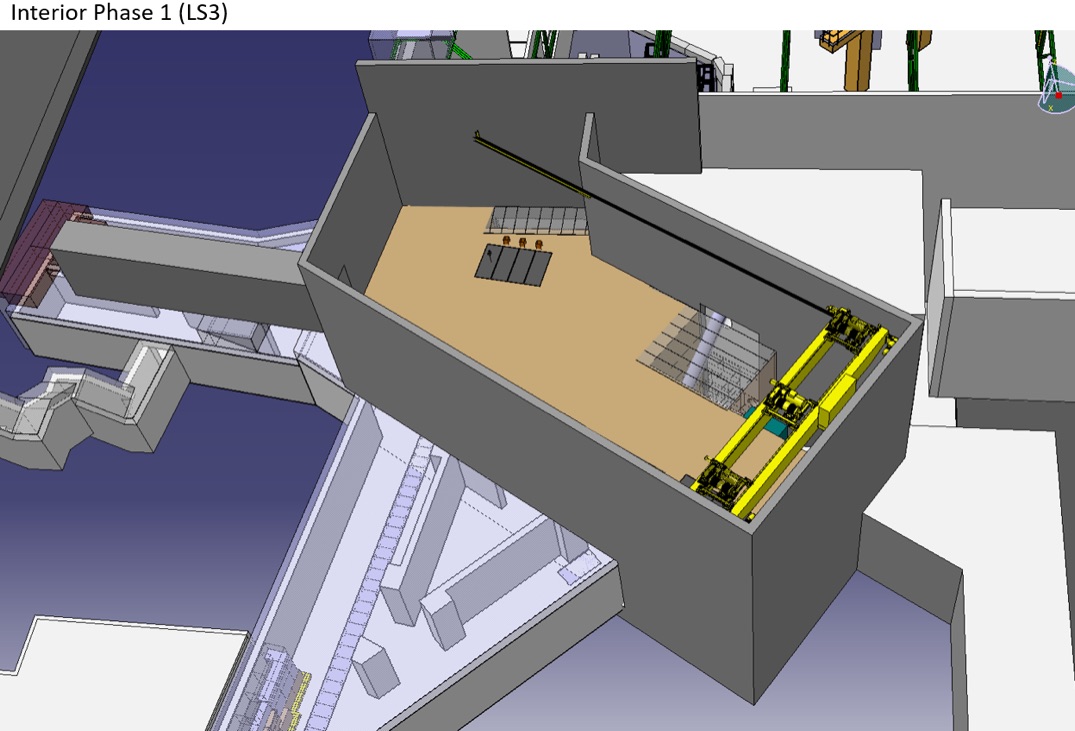 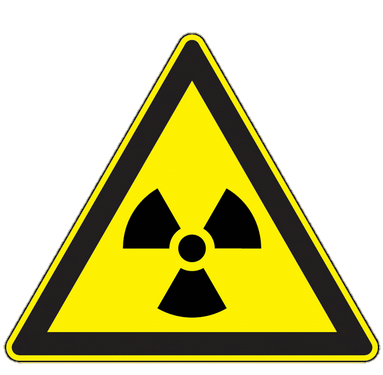 Activated earth
Boris tube GPS
HRS dump and shielding
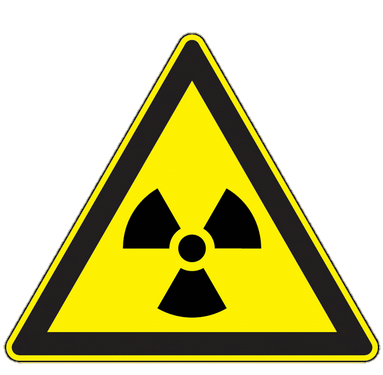 GPS dump
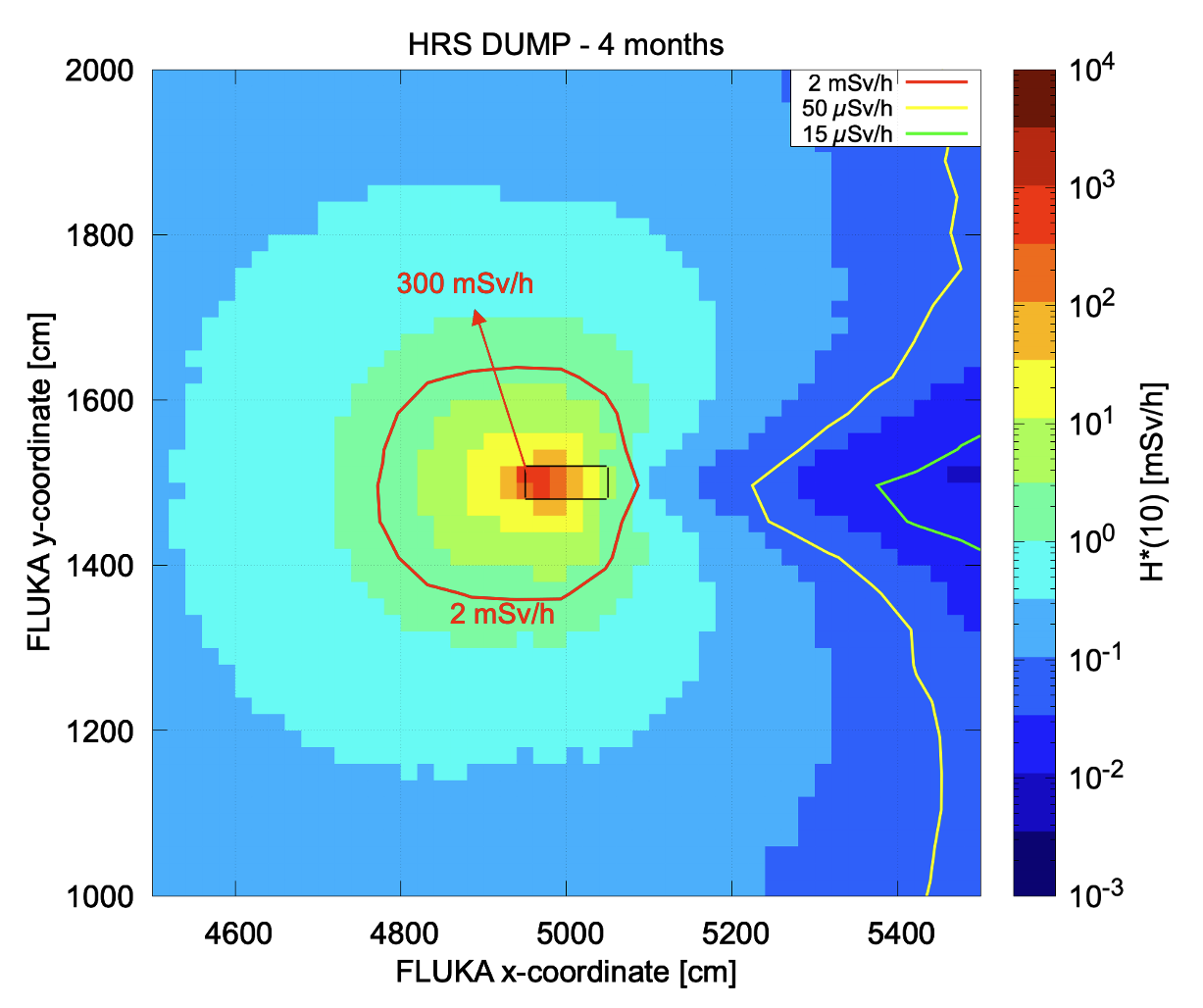 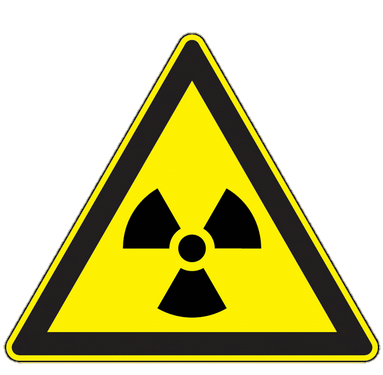 Dump
Boris tube HRS
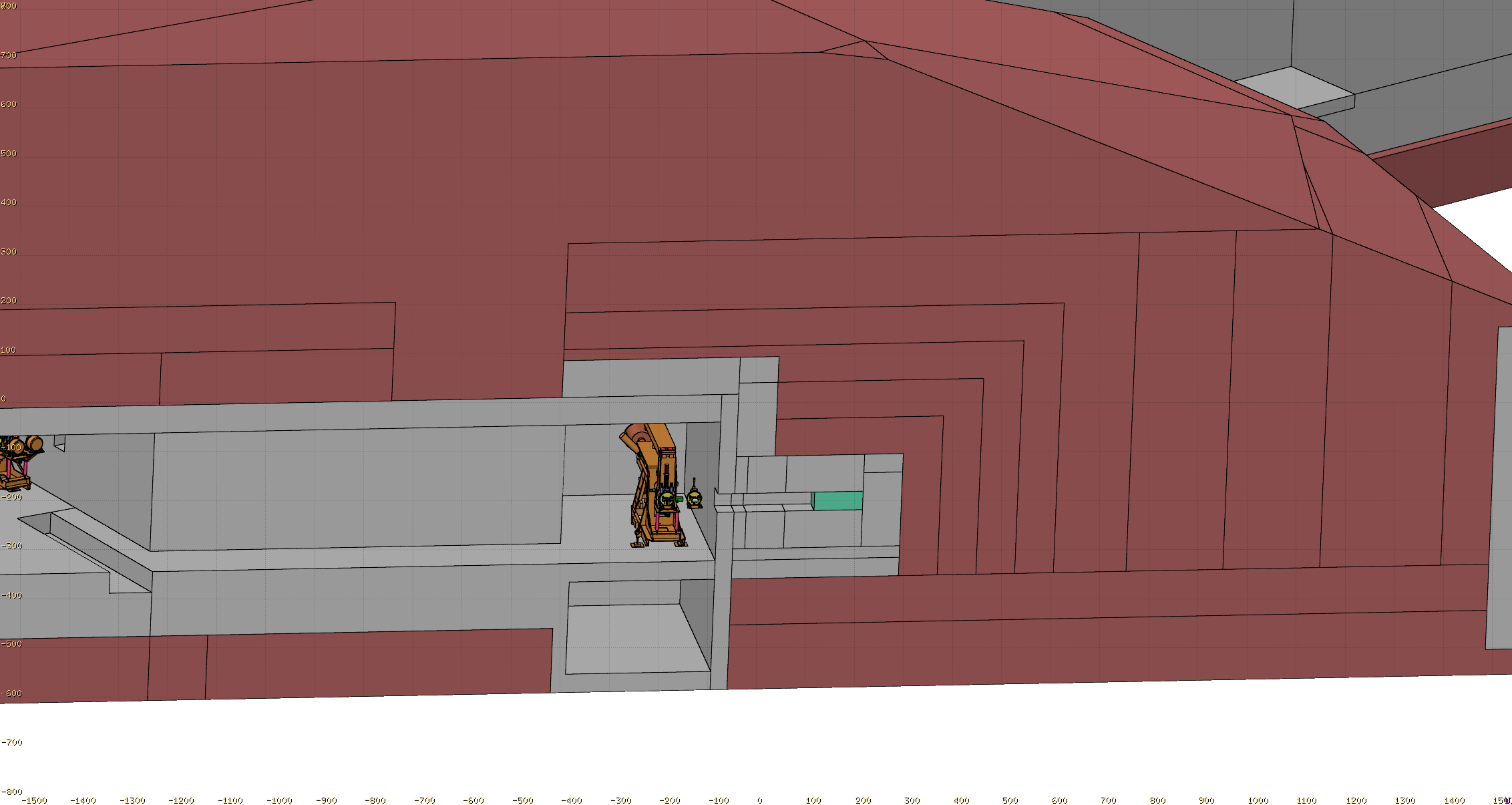 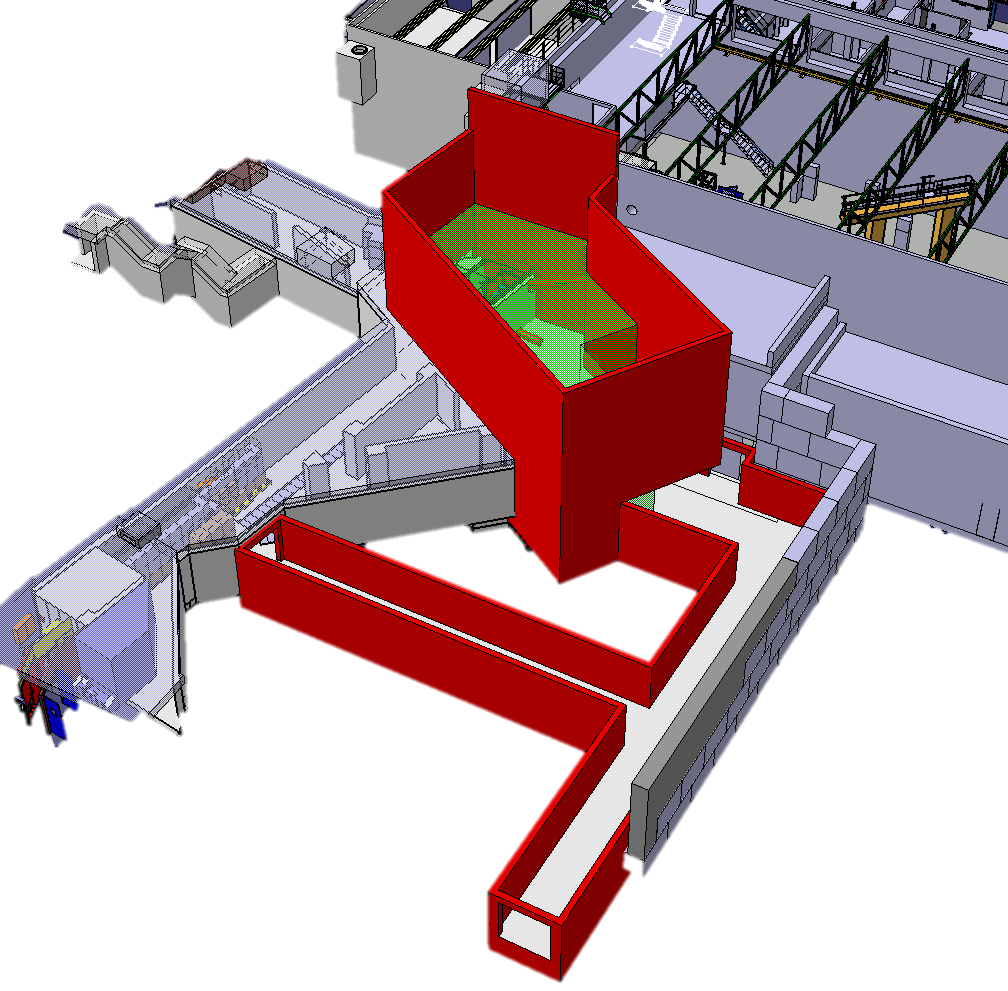 Shielding
8–10m 
of earth
HRS dump
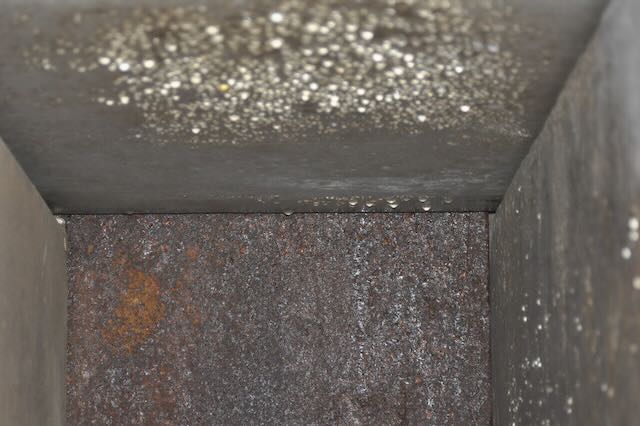 HRS target area
1x0.4x0.4m
p + beam
Future building hosting new dumps
06.11.2023
Poster Session HPTW2023 (S.Marzari and AP.Bernardes)
1